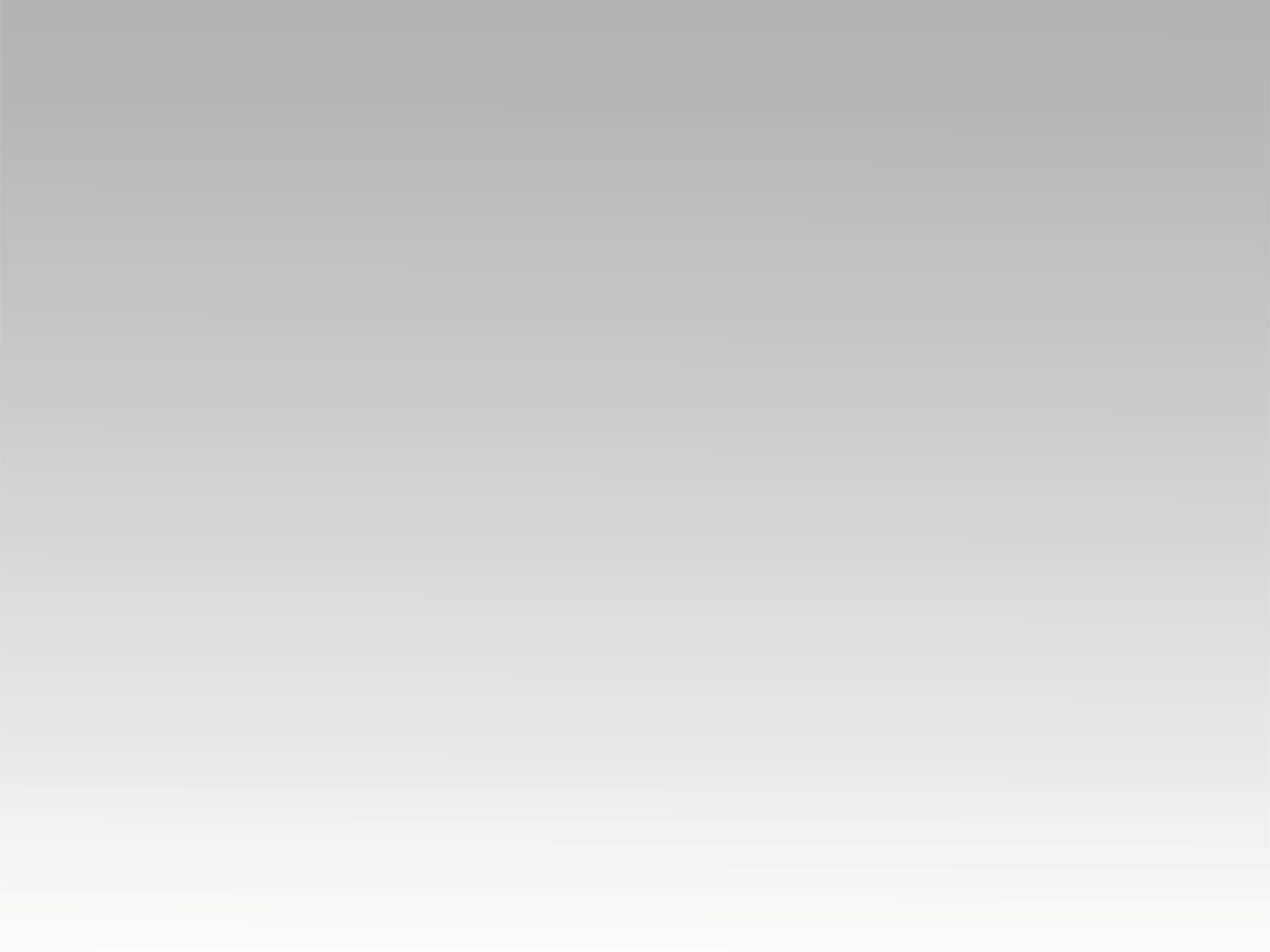 تـرنيــمة
آتٍ إليك يا يسوع
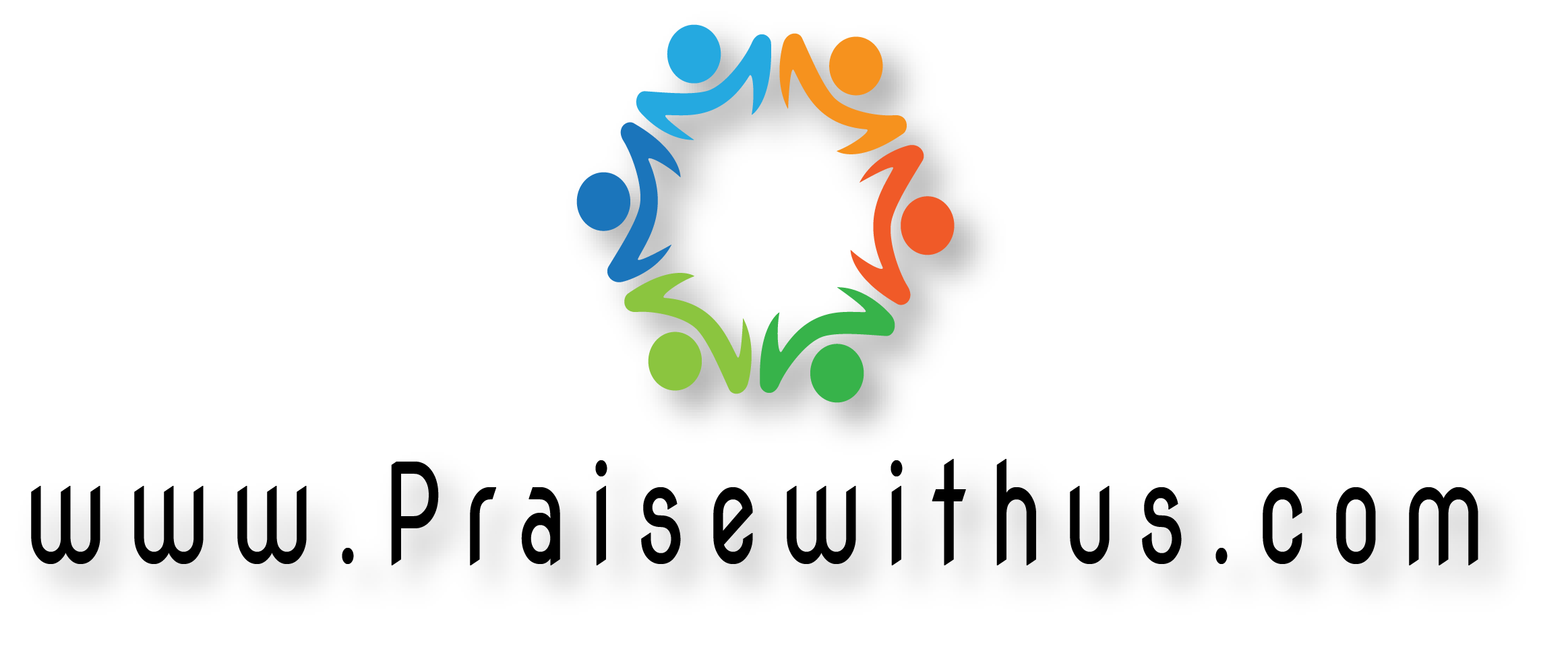 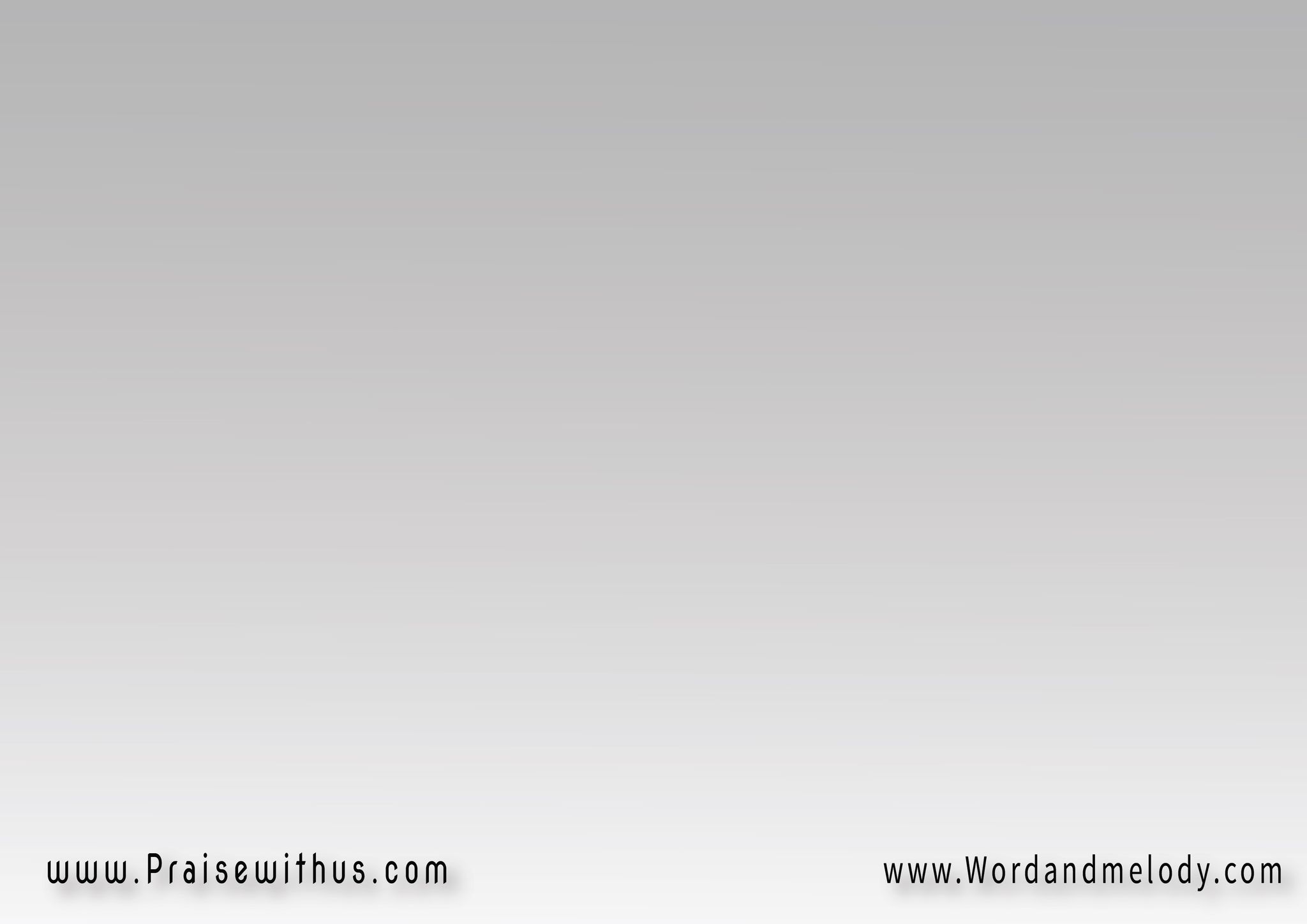 1- 
آتٍ إليك يا يسوع 
إليك آتٍ بالدموع
قبلك الحزن قد كان 
ساكناً بين الضلوع
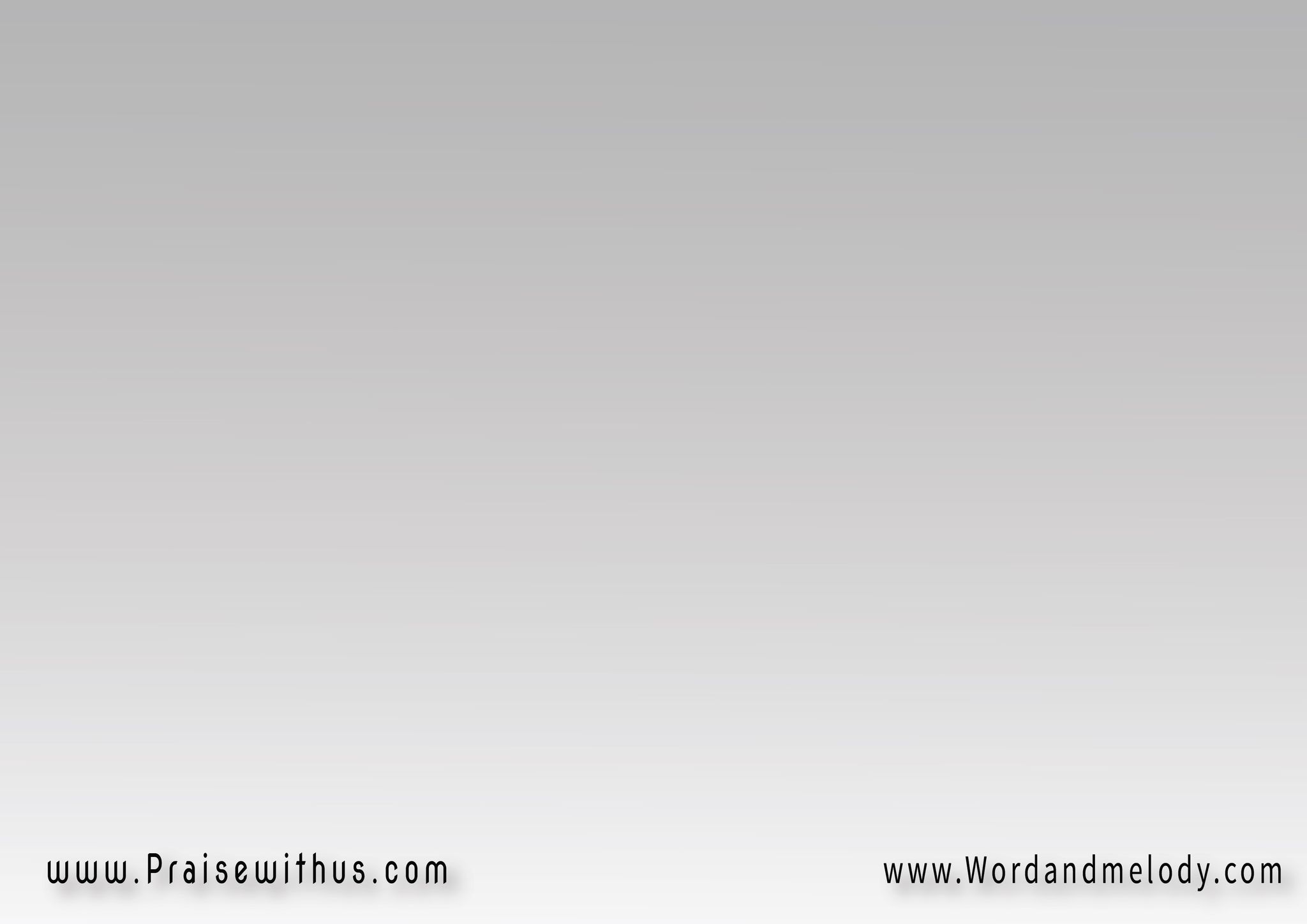 أتيت أنت ومسحت 
وسكنت وأضأت 
دربي كله شموع
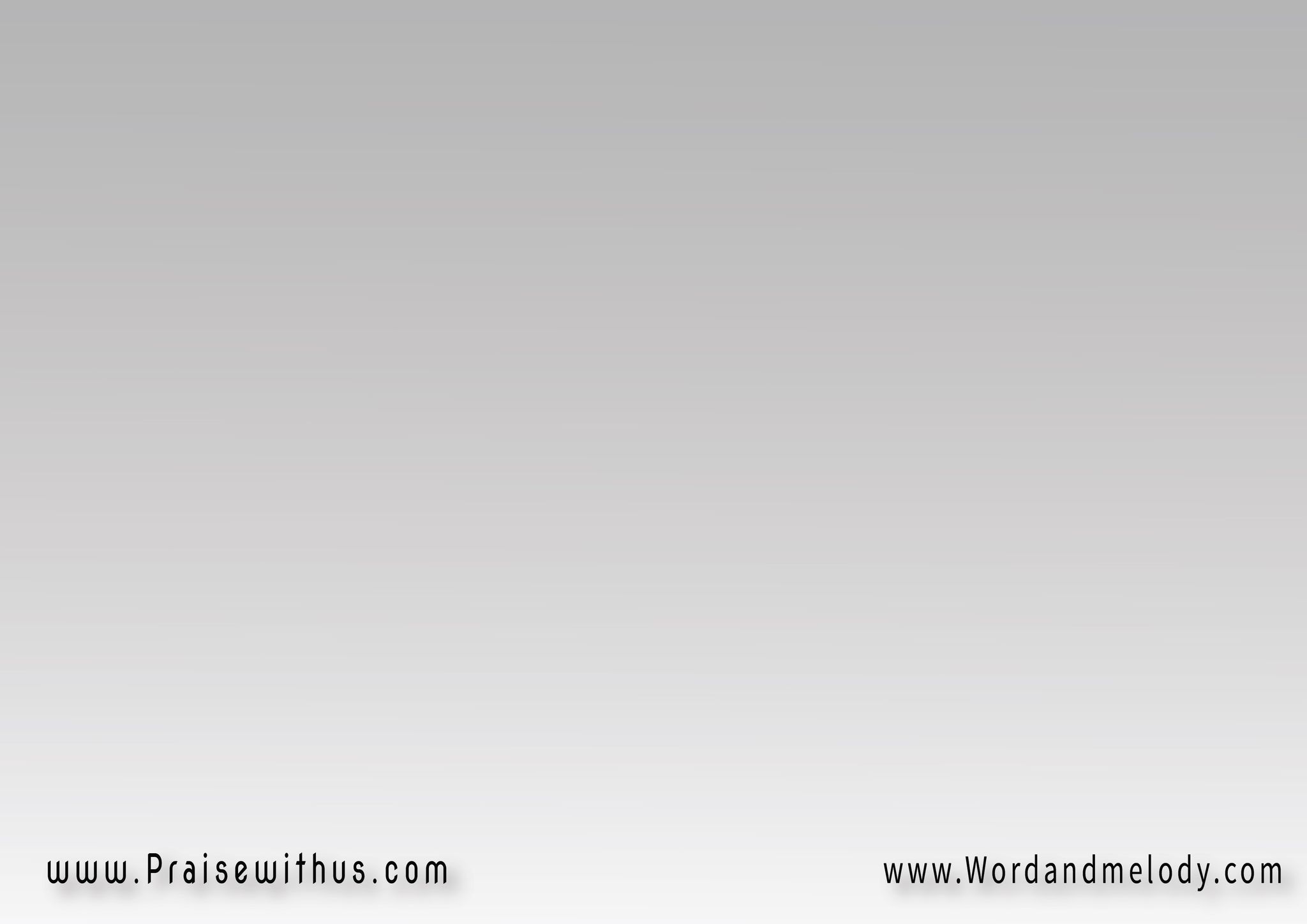 آتٍ إليك.. إليك آتٍ 
آتٍ آتٍ يا يسوع
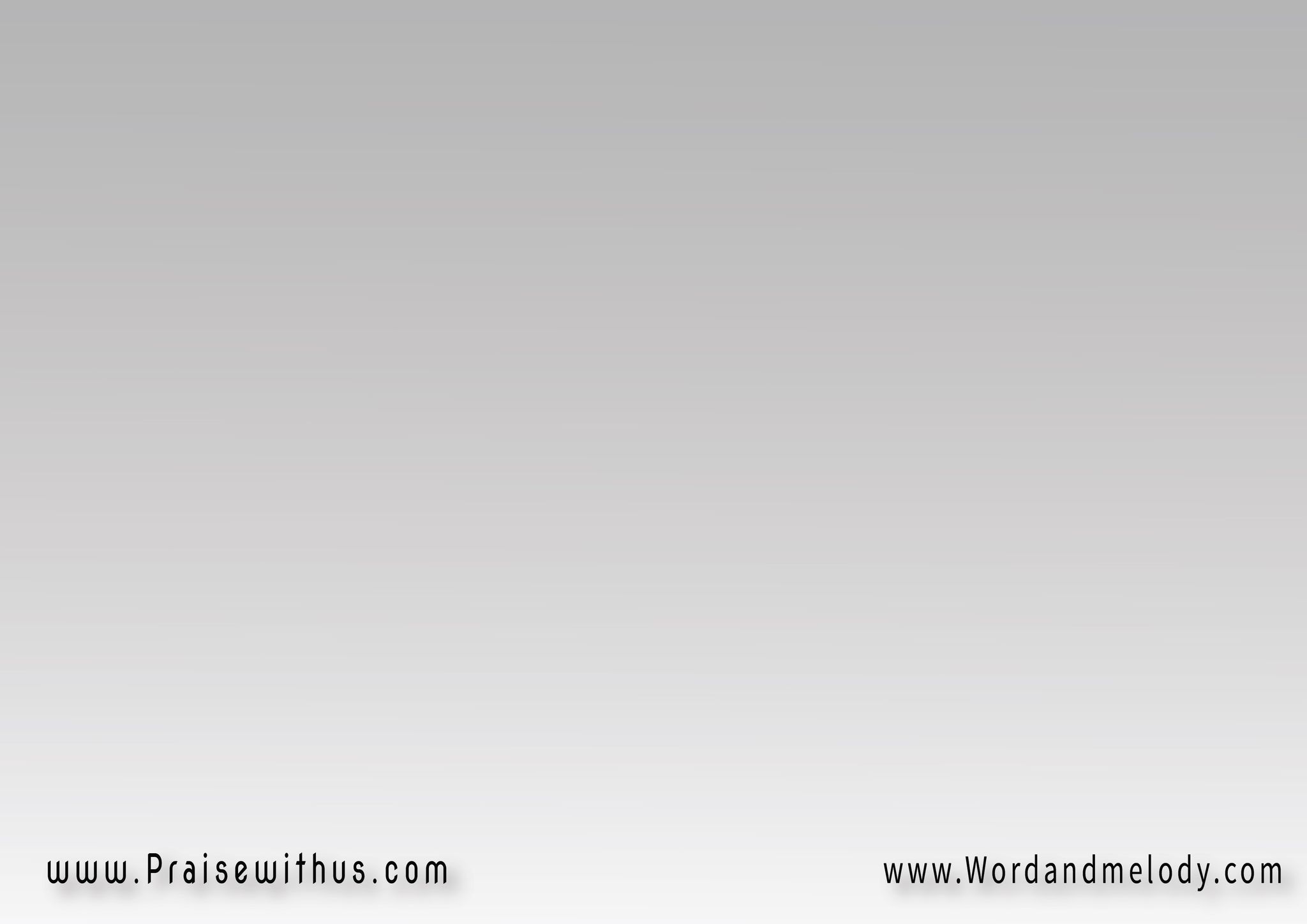 2- 
بصوتك العذب 
الحنون ناديتني
رغم إني خاطئ 
قبلتنـــــــي
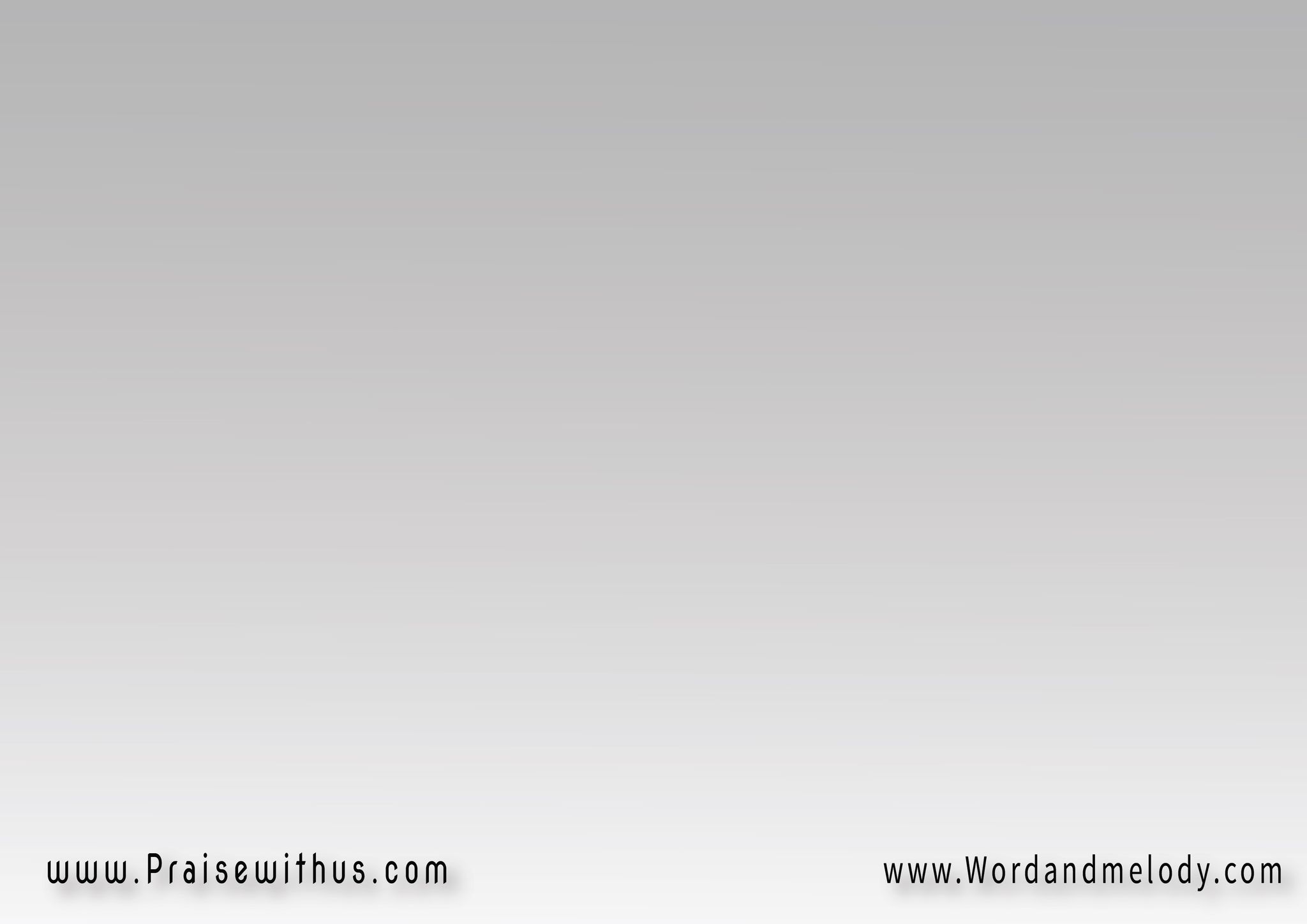 طهرتني غسلتني 
بدمك فديتنـــــــي
عرشك أوردتني 
يا حبيبي يا يسوع
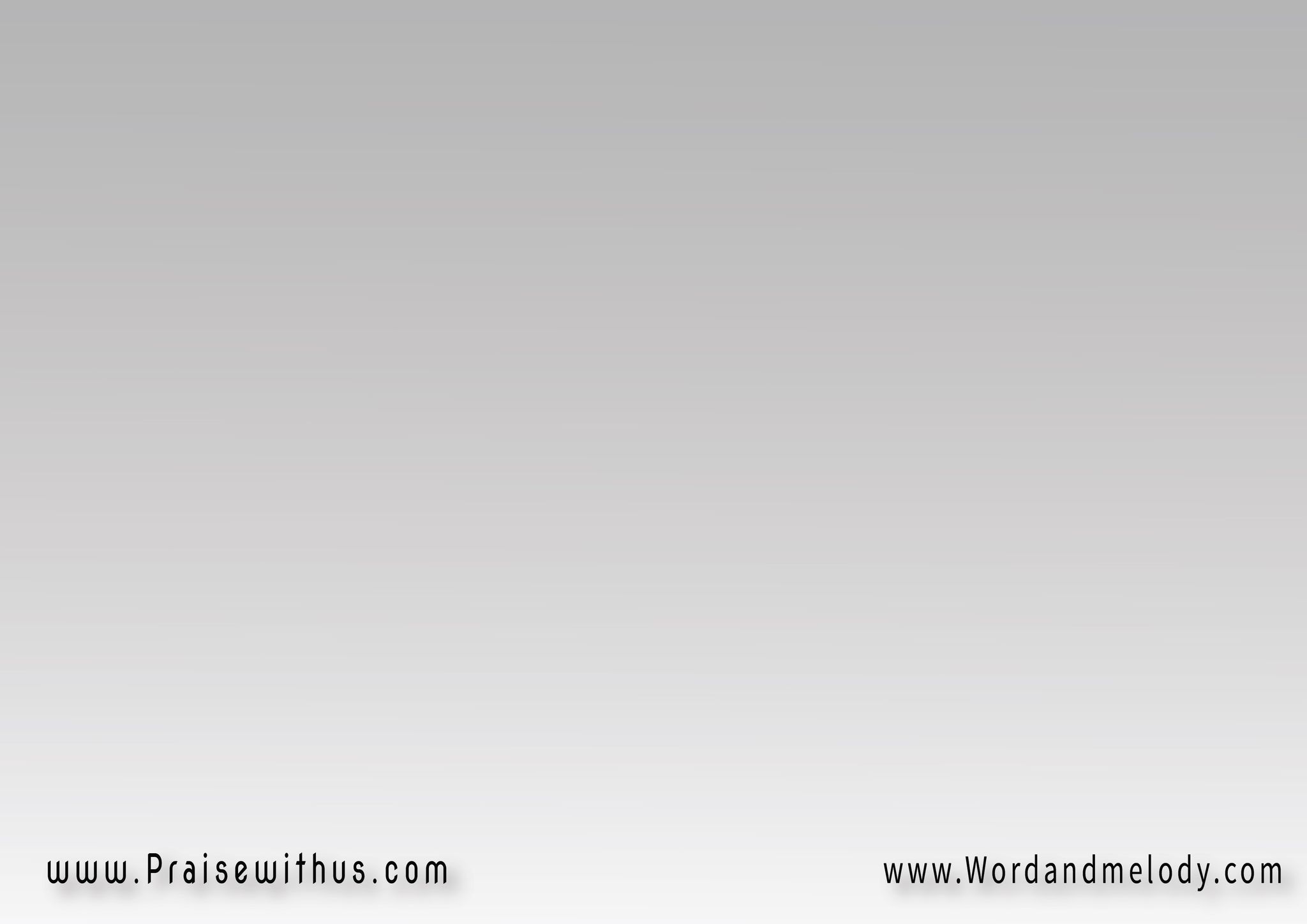 آتٍ إليك.. إليك آتٍ 
آتٍ آتٍ يا يسوع
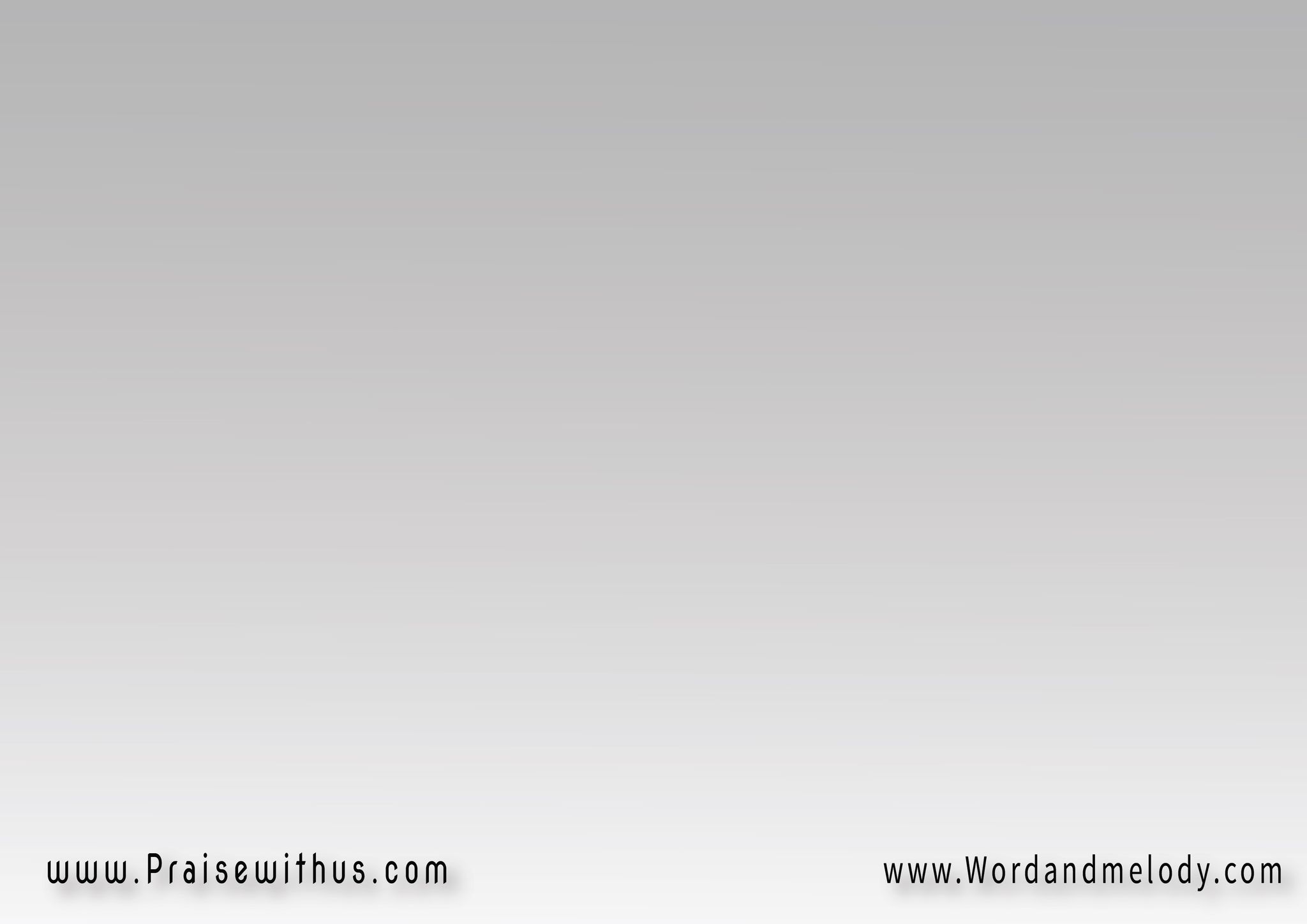 3- 
لن أنسى فضلك 
ربي مهما حييت
من أجل إلهي يسوع 
أستمــــــــــــيت
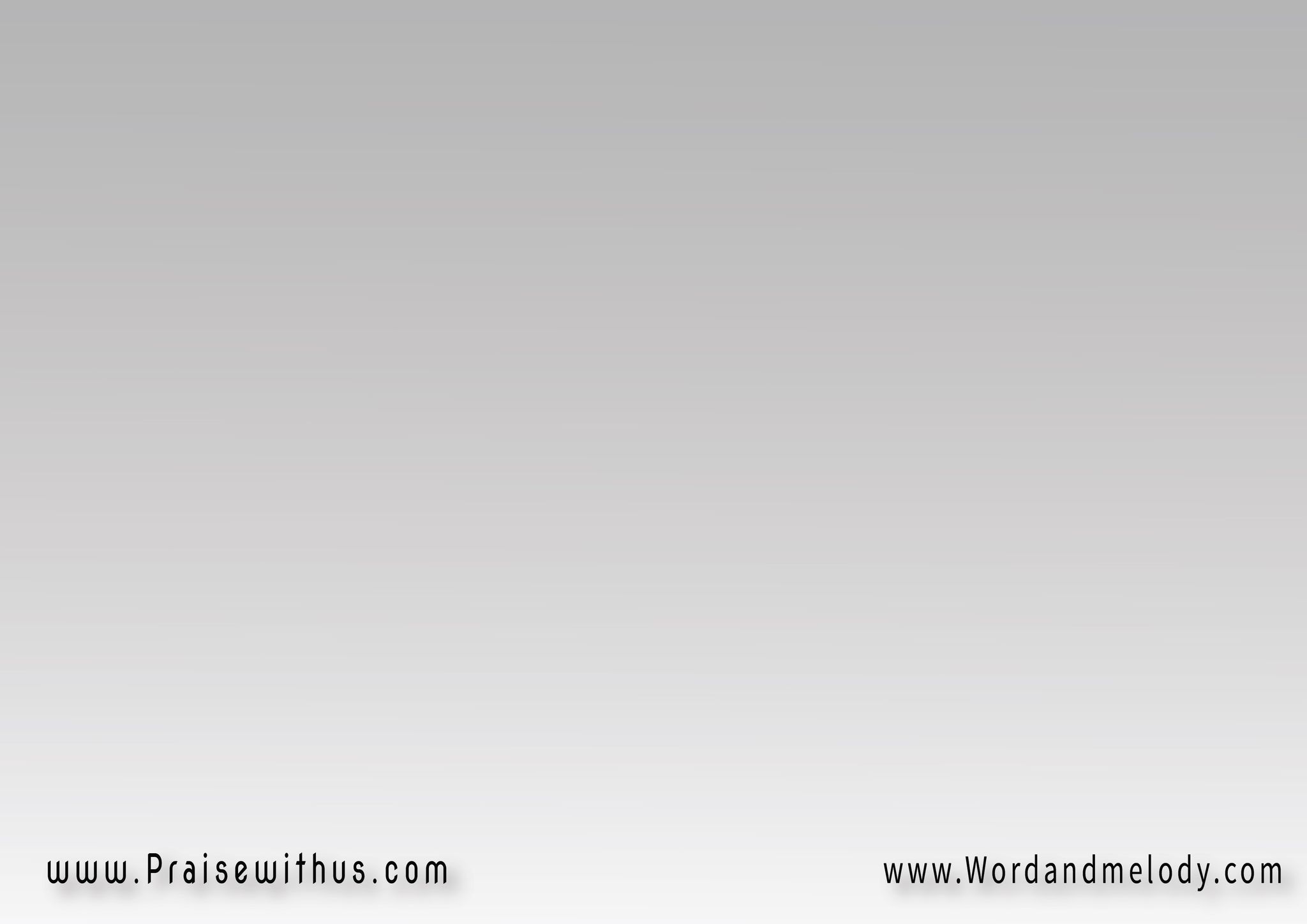 مراحمك بلا عدد 
وحبك إلى الأبد
أتيت أنت ومسحت 
وسكنت وأضأت 
دربي كله شموع
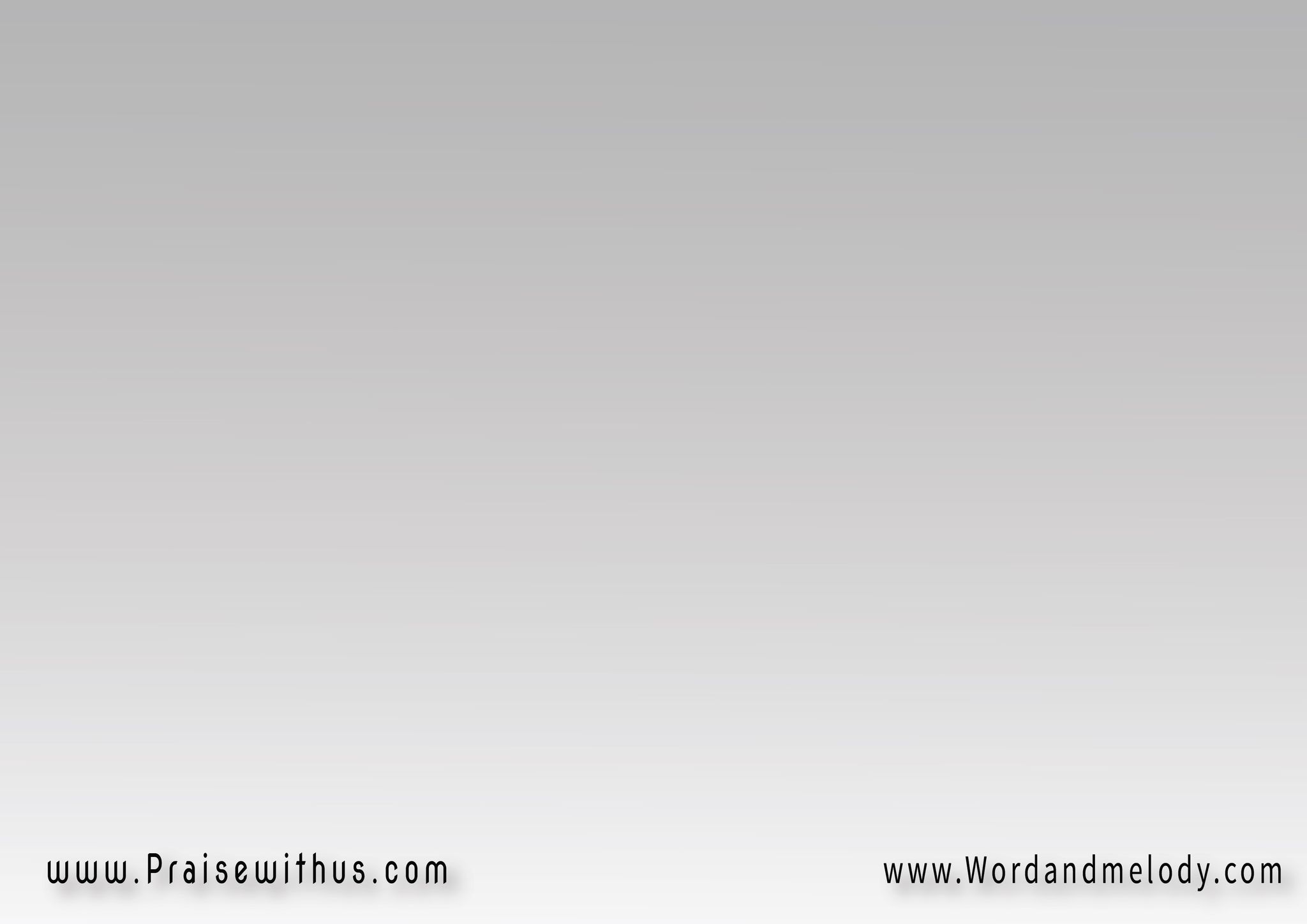 آتٍ إليك.. إليك آتٍ 
آتٍ آتٍ يا يسوع
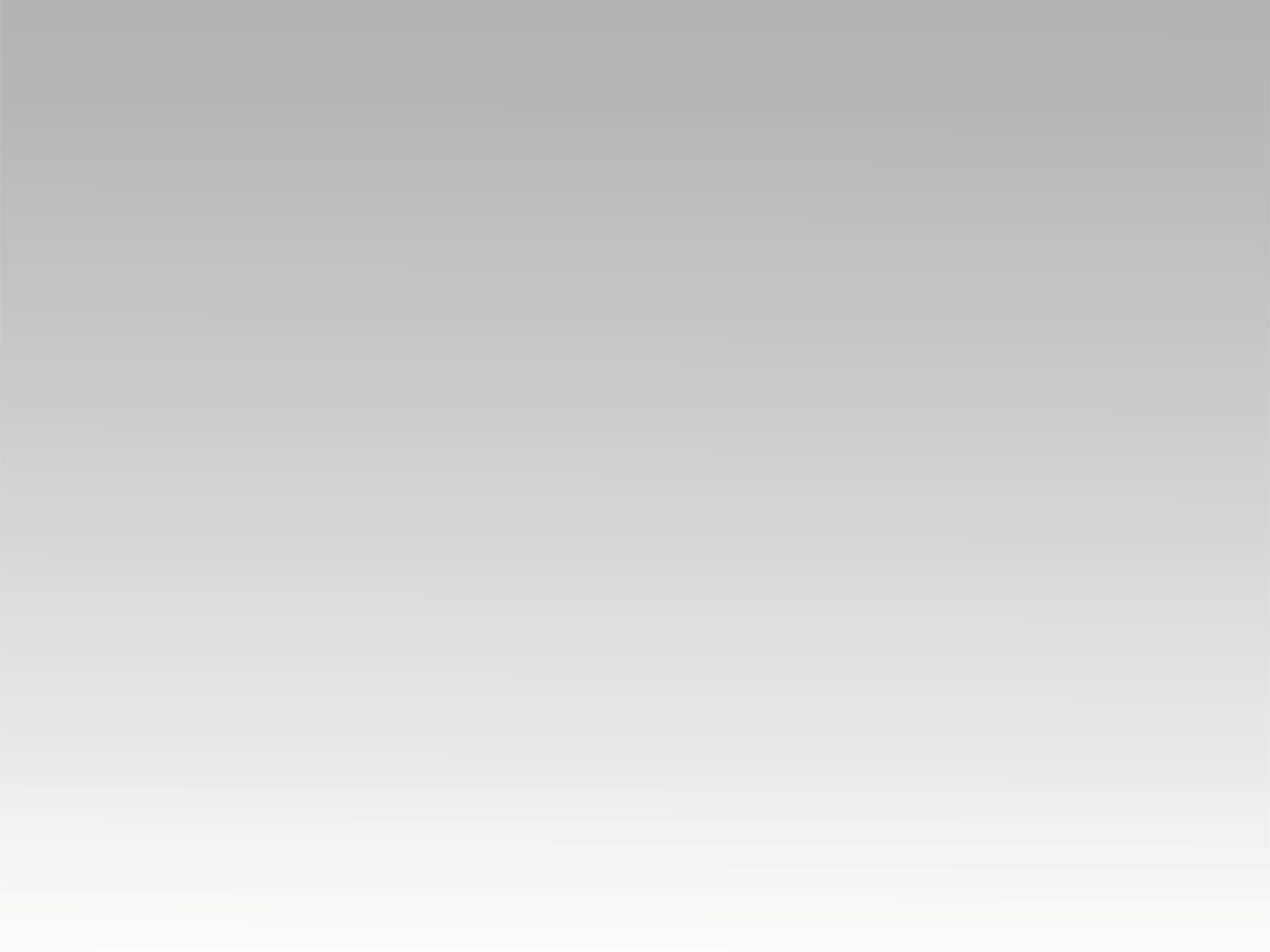 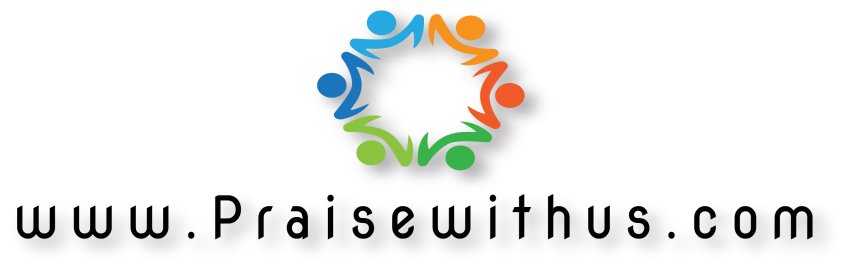